The Upside Down:
Recording Computational Research
Ben Heil
@autobencoder
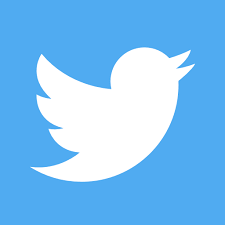 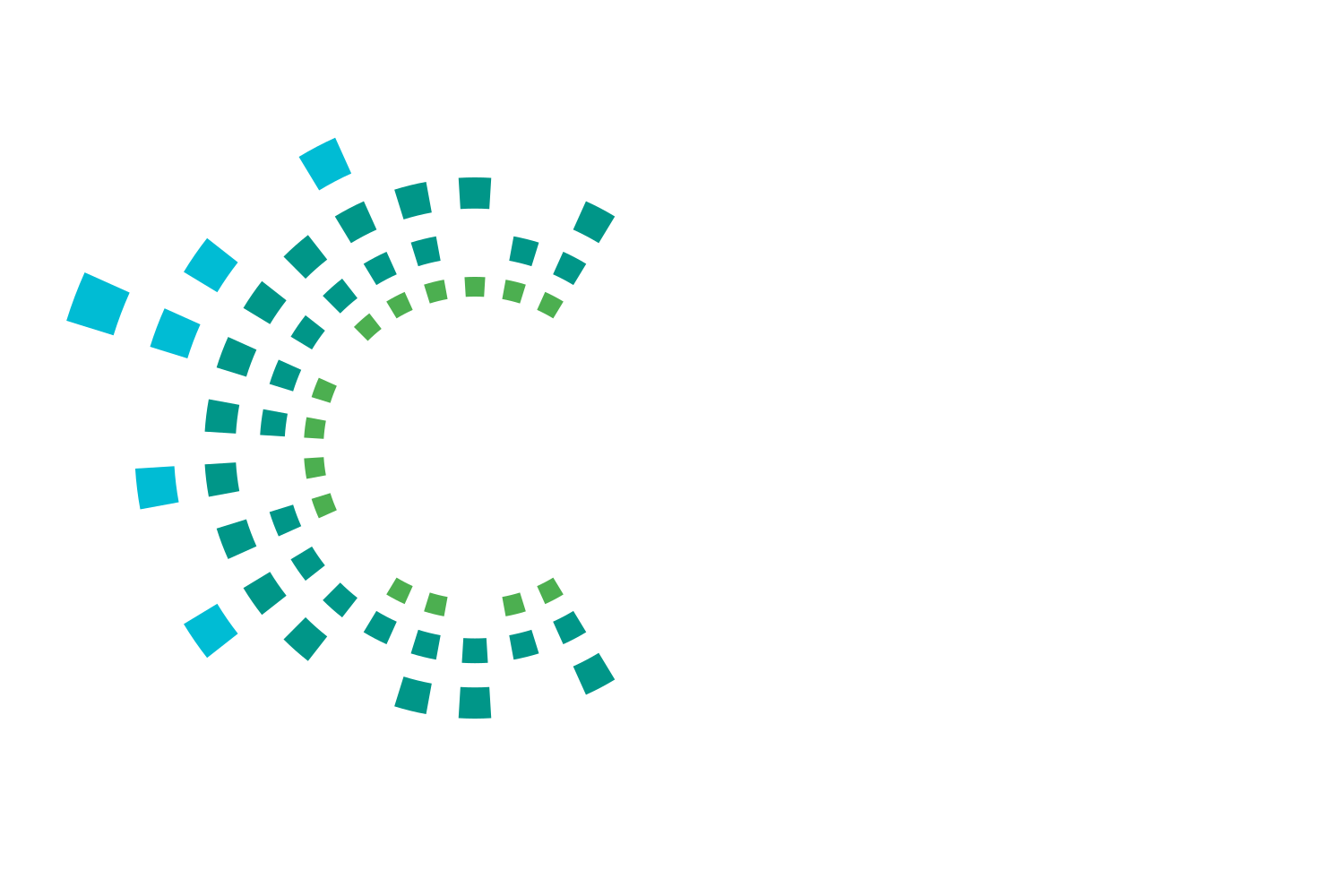 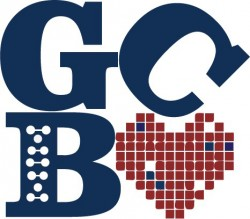 Different tools, similar ideas
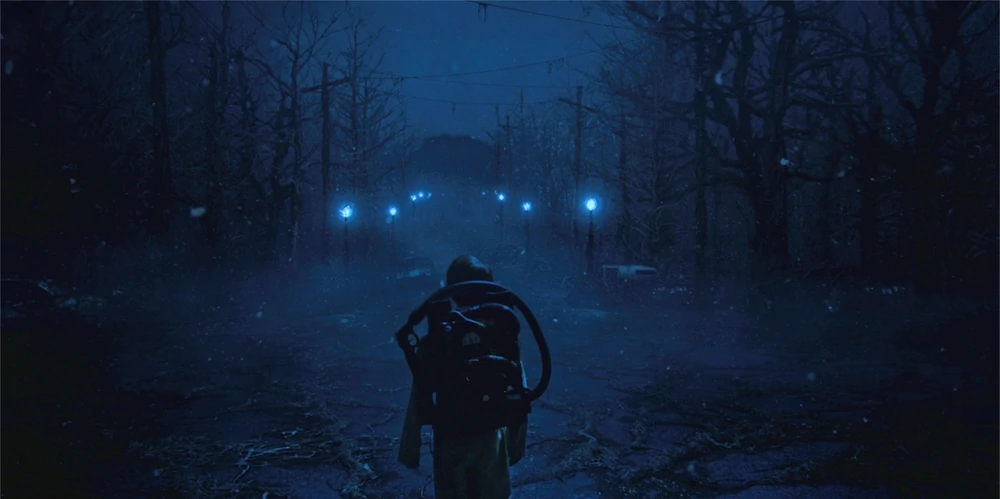 Image cred: Stranger Things wiki
[Speaker Notes: Why you should care about comp bio even if you’re in wet lab
Goal: not to teach people how to do things but to point them in the right direction]
Version Control
Version control = lab notebook
Version Control
Version control = lab notebook
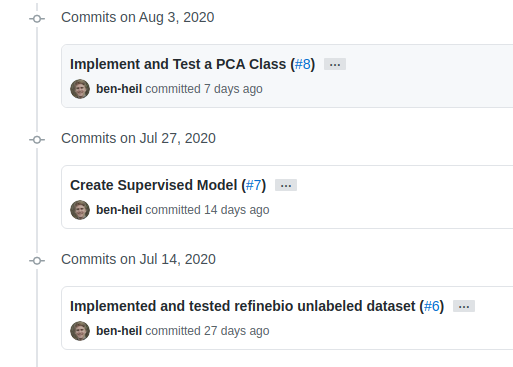 Version Control
Version control = lab notebook
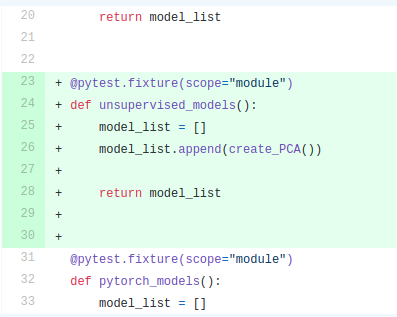 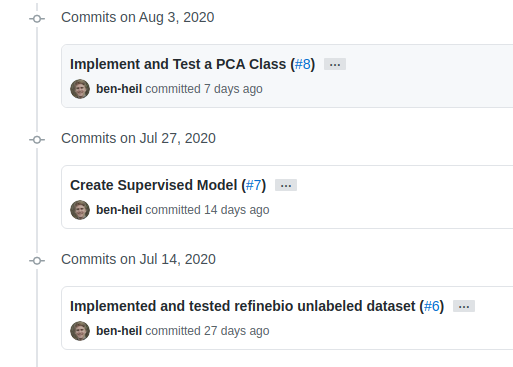 Version Control Tools
Git: The version control software that tracks your changes
Github: The website that stores your code for you
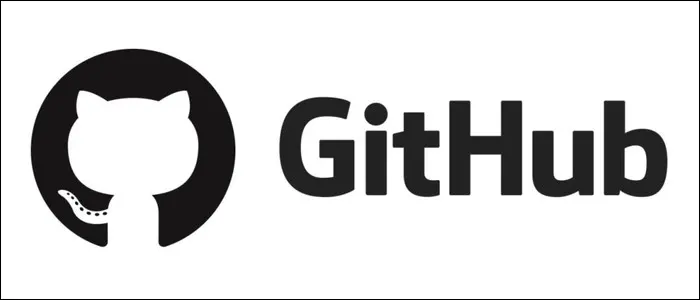 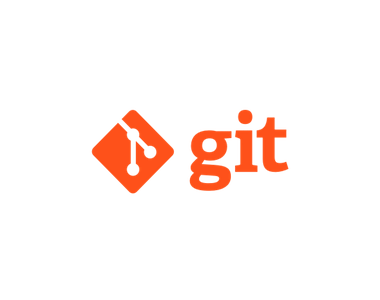 Making Code Available
[Speaker Notes: Code can be published before a paper, or be public the whole time you write it]
Making Code Available
Publishing code
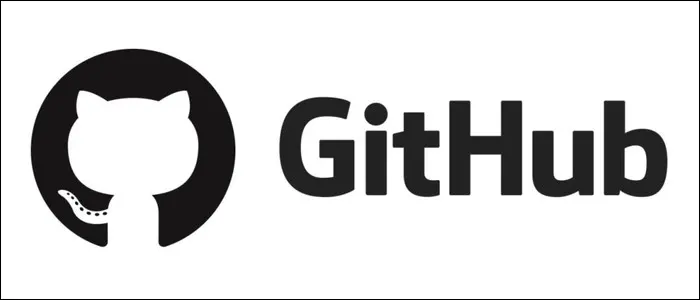 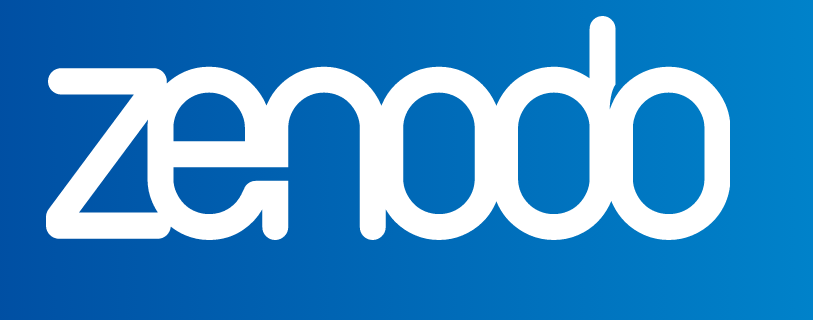 Eliminating Manual Steps
[Speaker Notes: In computational research you tend to build your own thermocyclers]
Eliminating Manual Steps
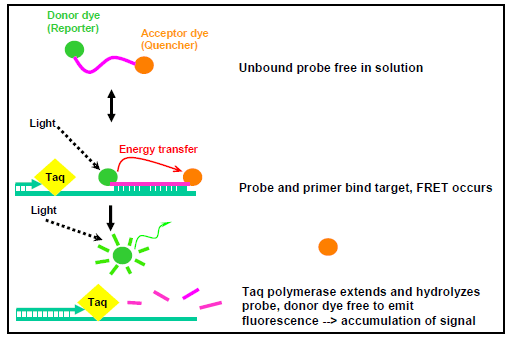 https://www.cdc.gov/meningitis/lab-manual/chpt10-pcr.html
[Speaker Notes: In computational research you tend to build your own thermocyclers]
Eliminating Manual Steps
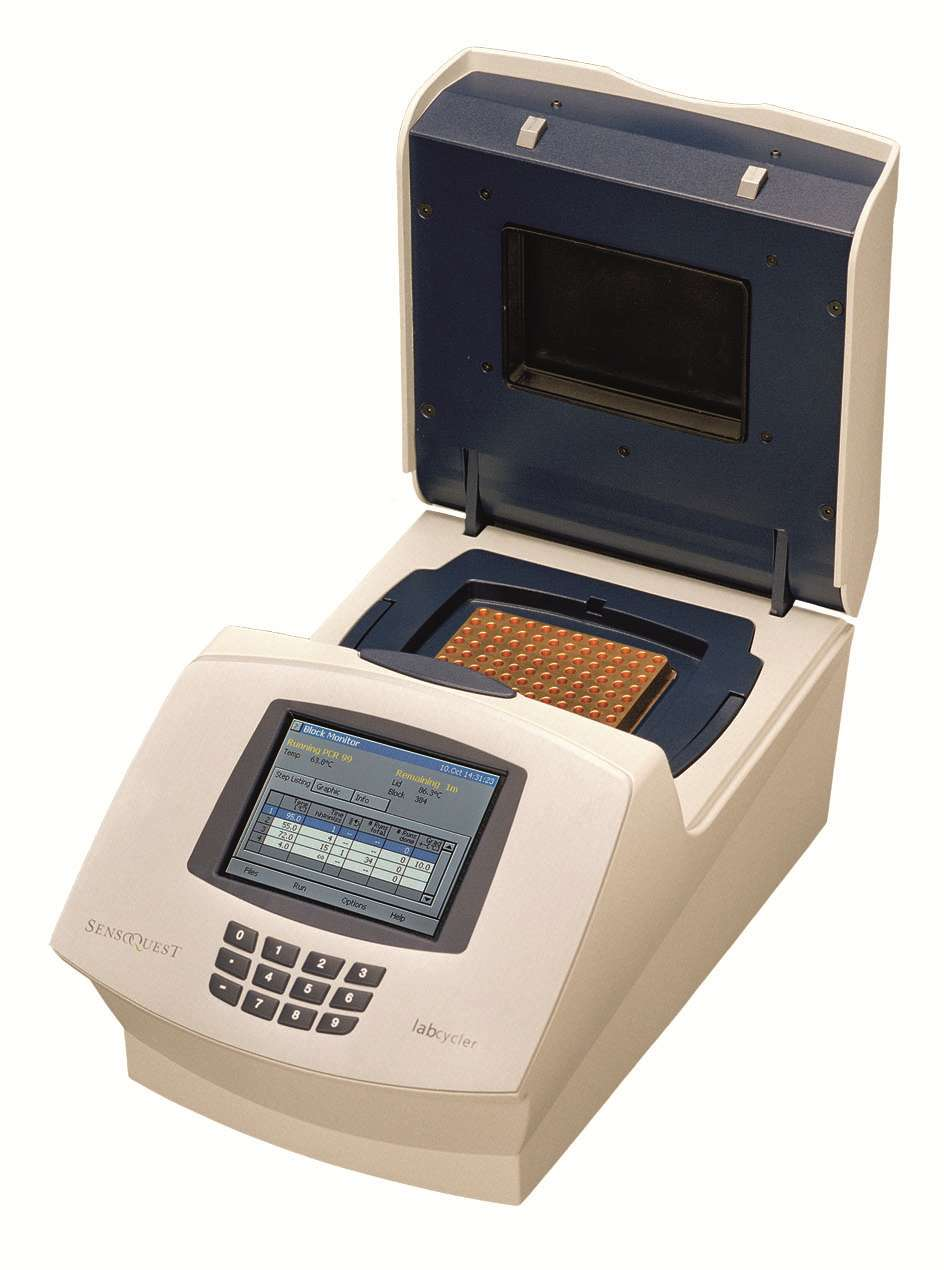 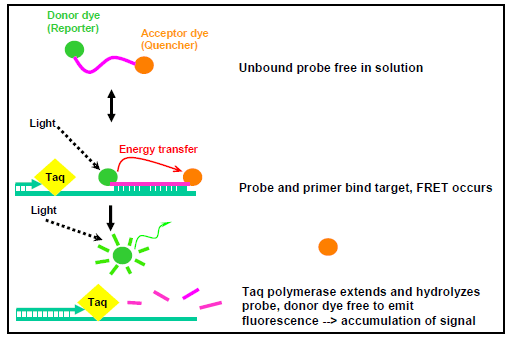 https://www.cdc.gov/meningitis/lab-manual/chpt10-pcr.html
https://www.sensoquest.de/
[Speaker Notes: In computational research you tend to build your own thermocyclers]
Eliminating Manual Steps
Single purpose scripts
Entire Projects
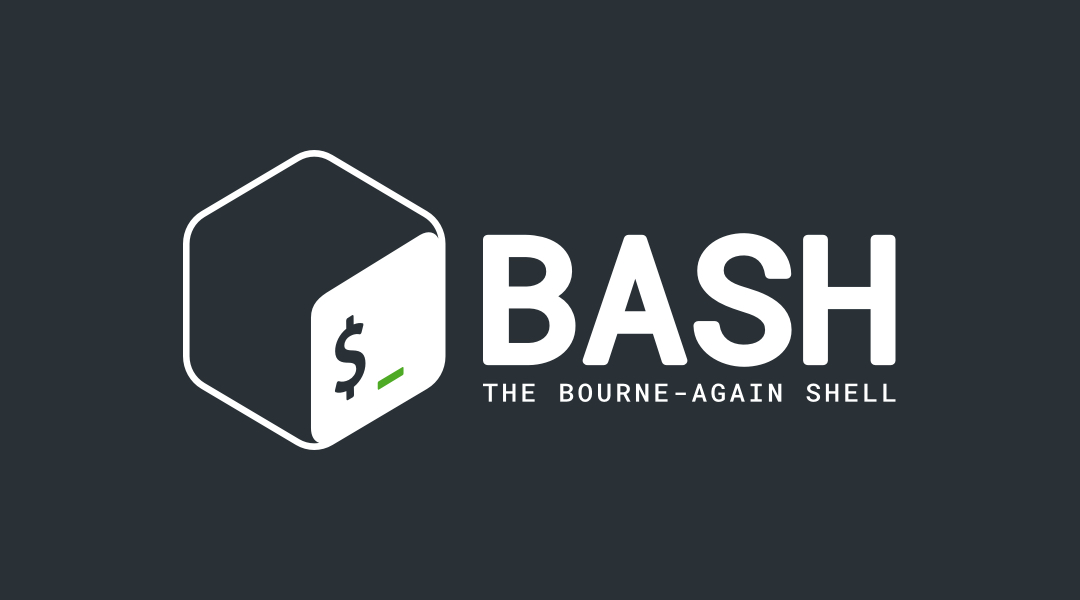 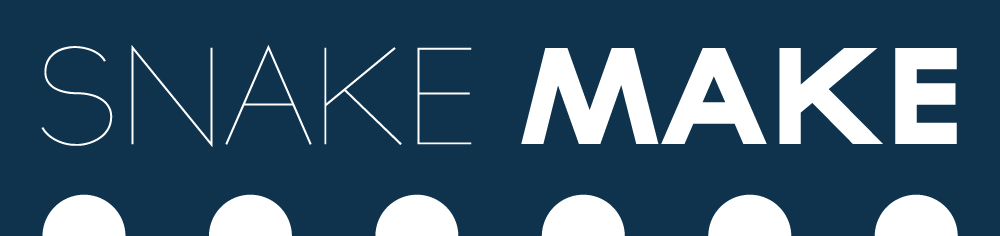 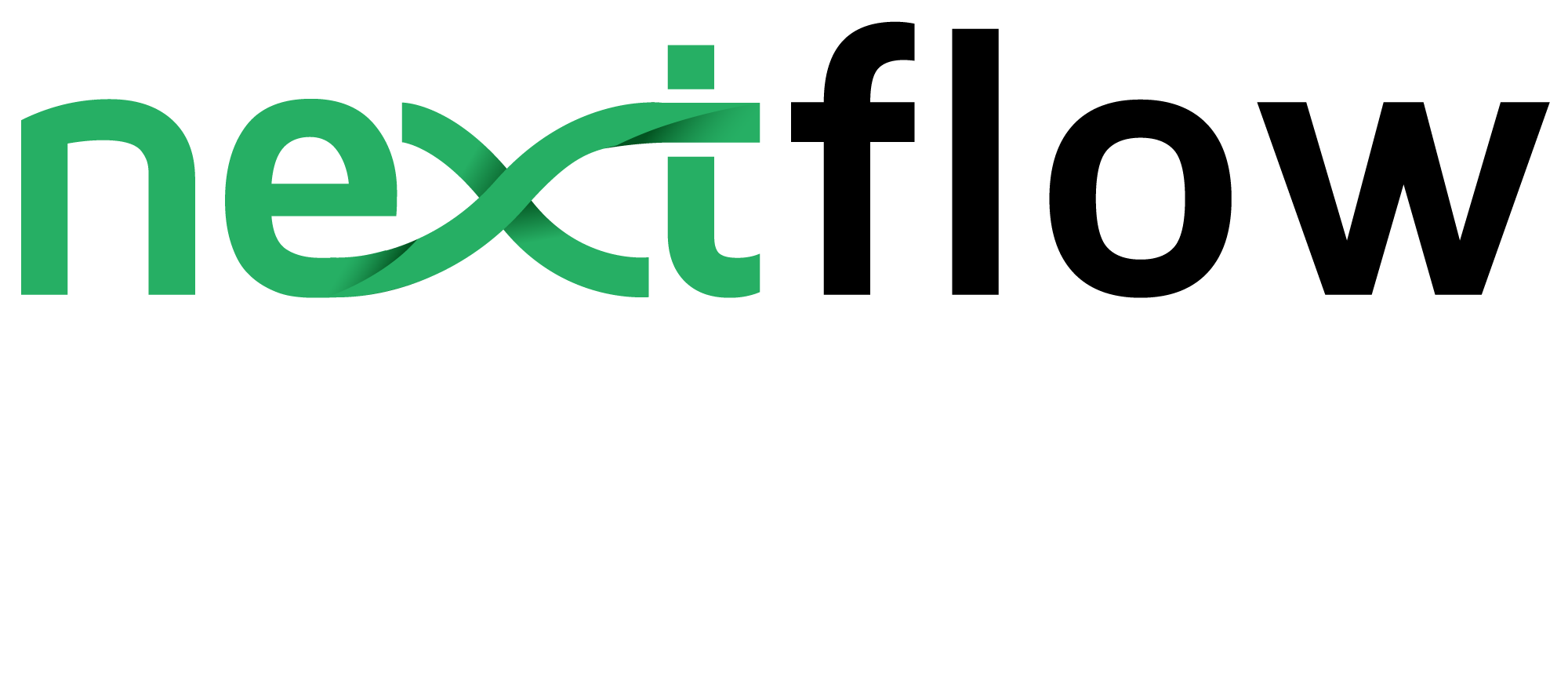 Packages
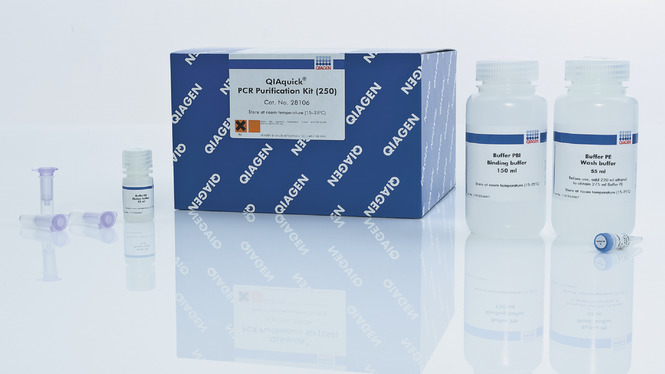 [Speaker Notes: They’re like QIAGen kits - you could mix all your reagents yourself, or you can use someone else’s work to make your life easier]
Package Management
Recording your reagents
Package Management Options
Python
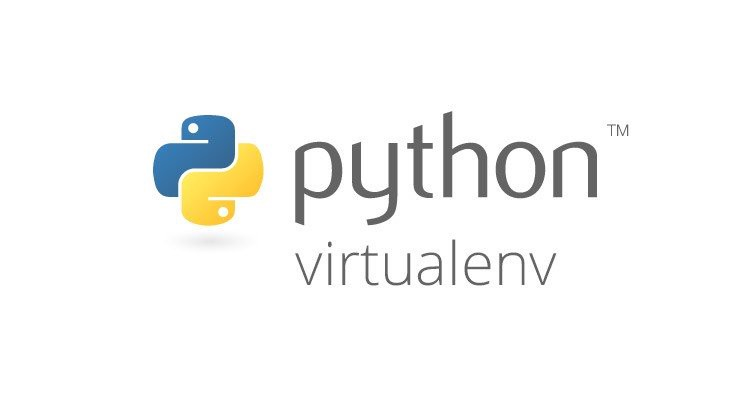 Package Management Options
Python
R
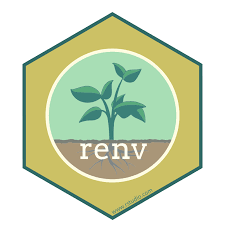 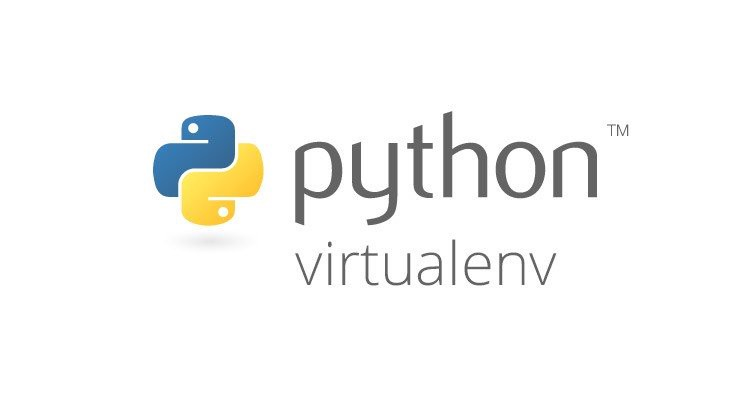 Package Management Options
Python
R
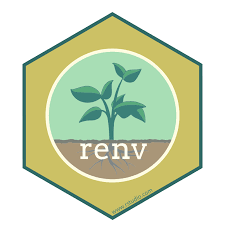 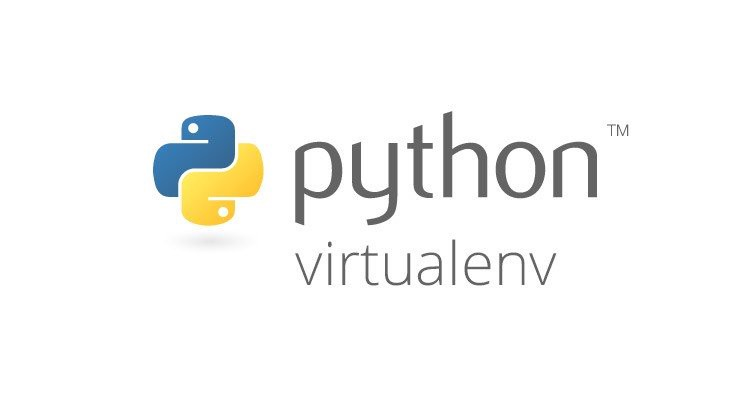 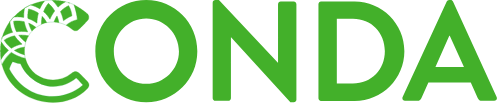 Questions?